TOÁN 3
Tập 2
Tuần 27
Bài 83: Luyện tập– Tiết 2
Ấn để đến trang sách
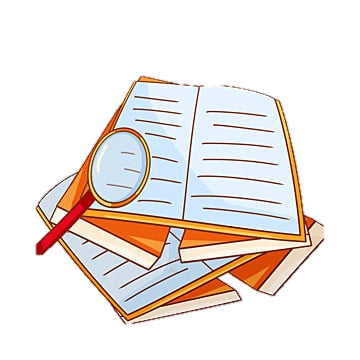 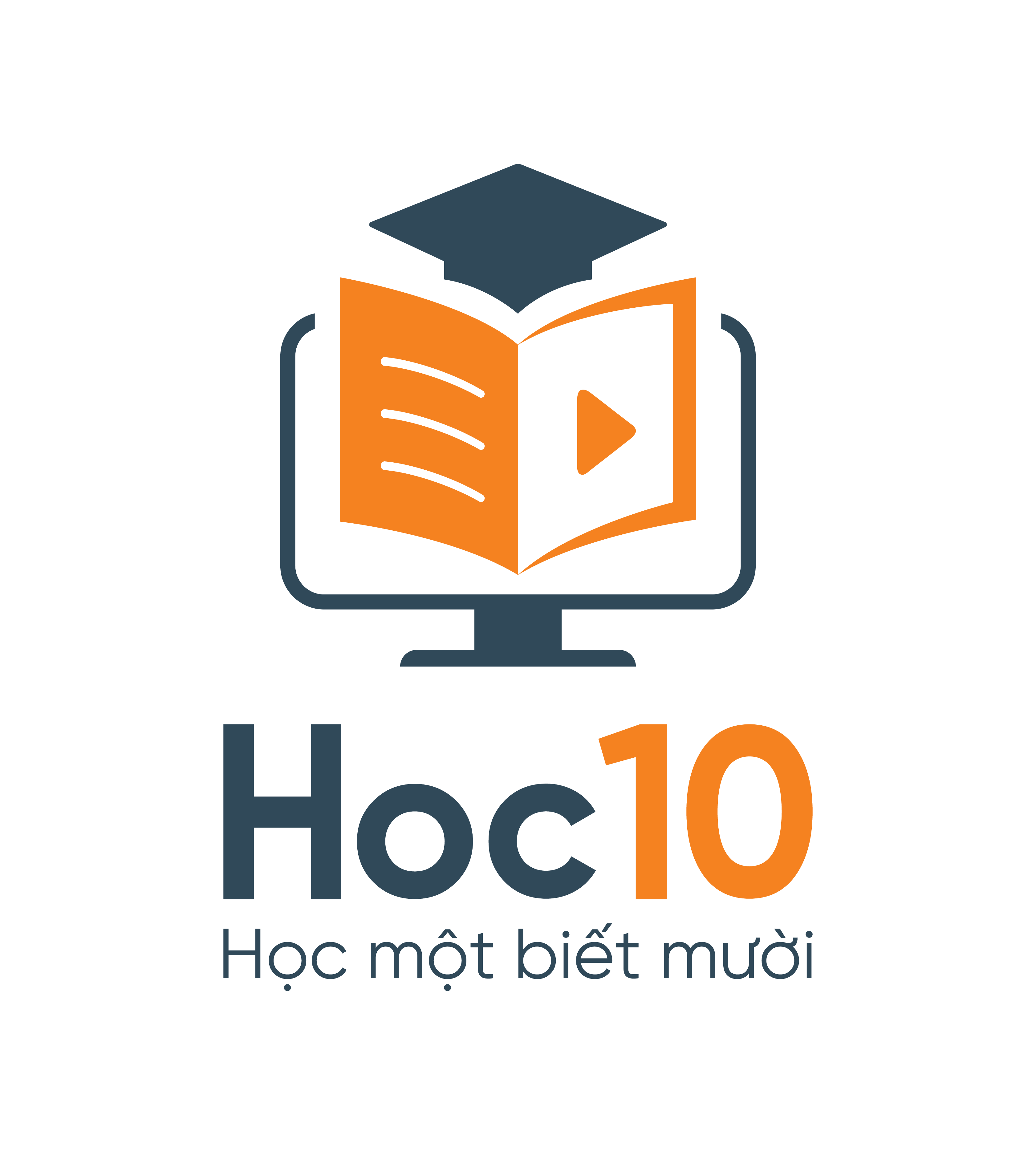 JACK TÌM KHO BÁU
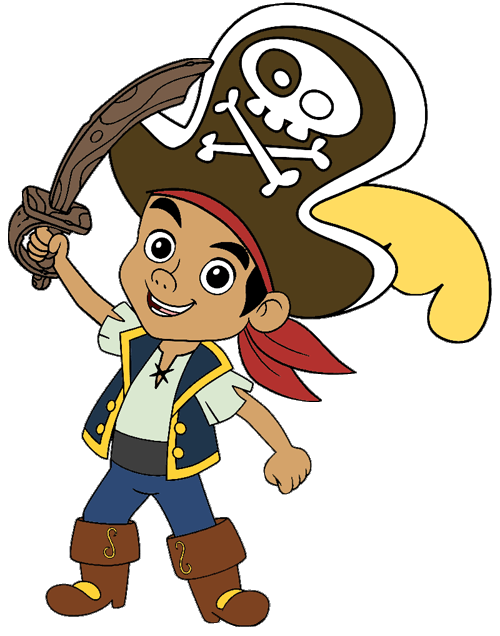 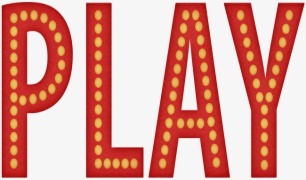 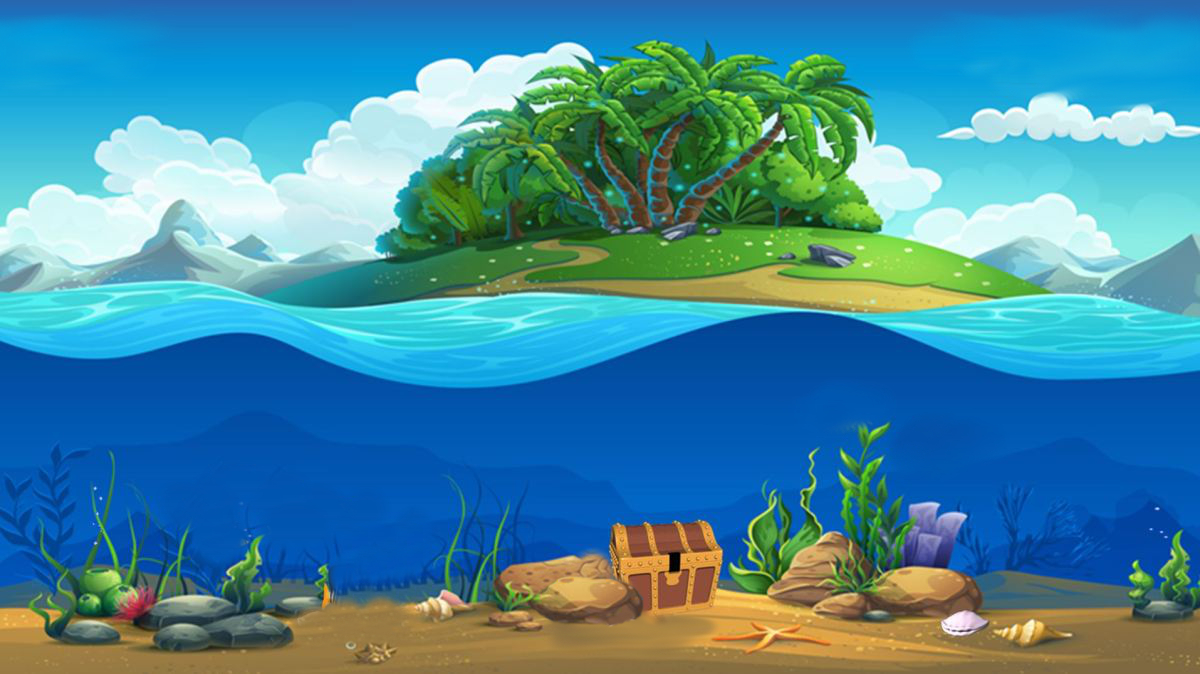 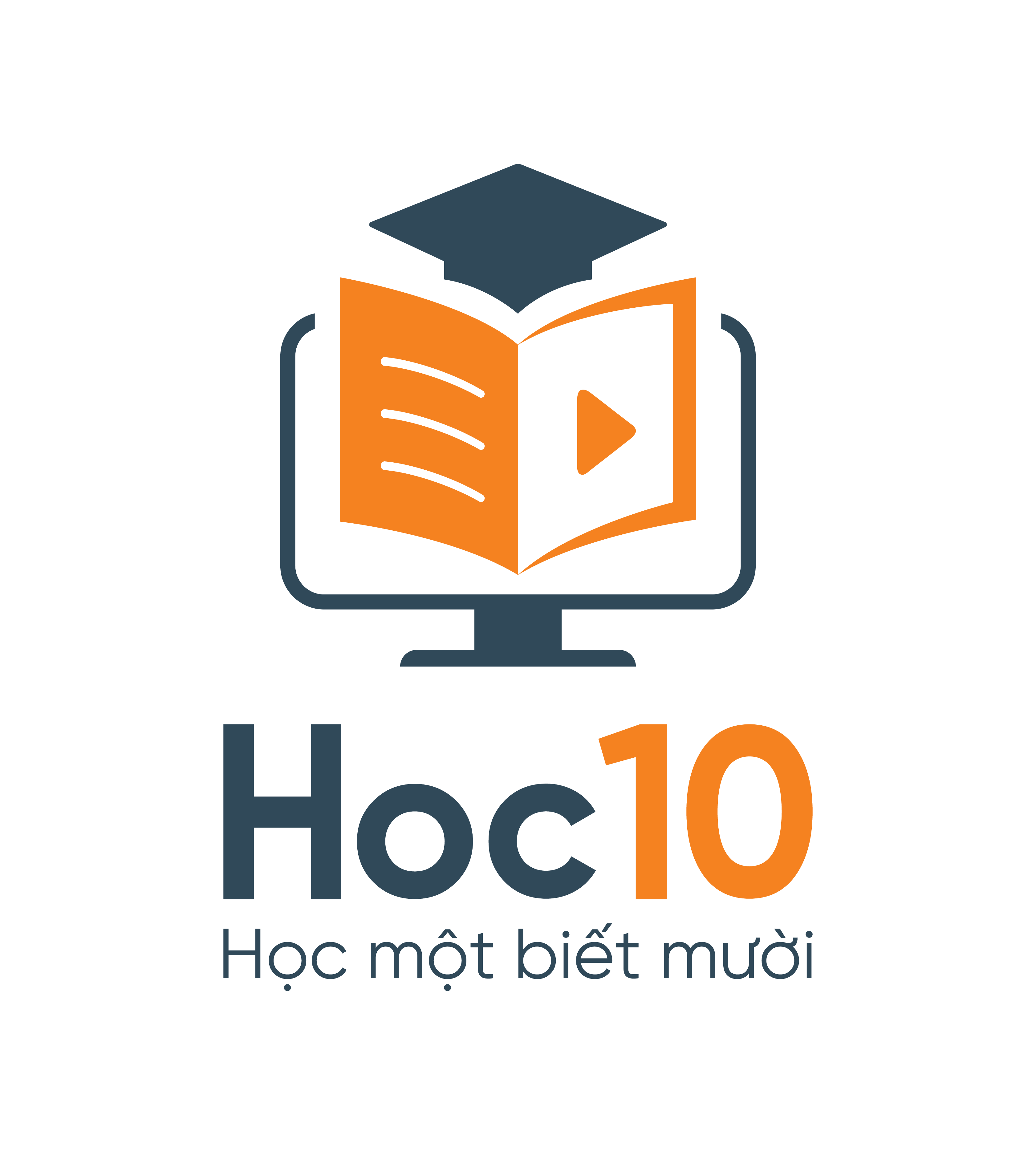 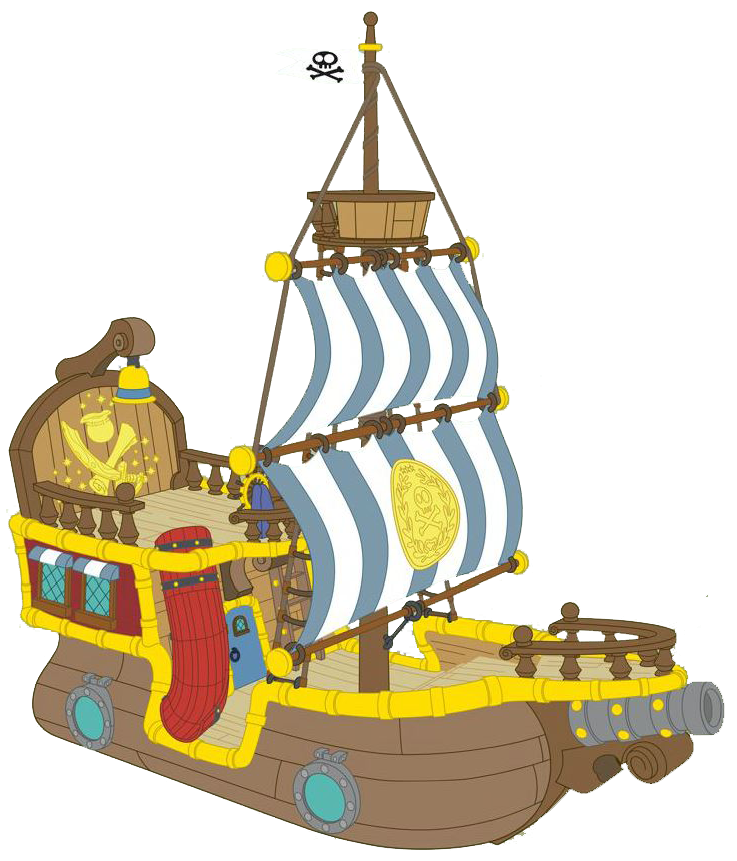 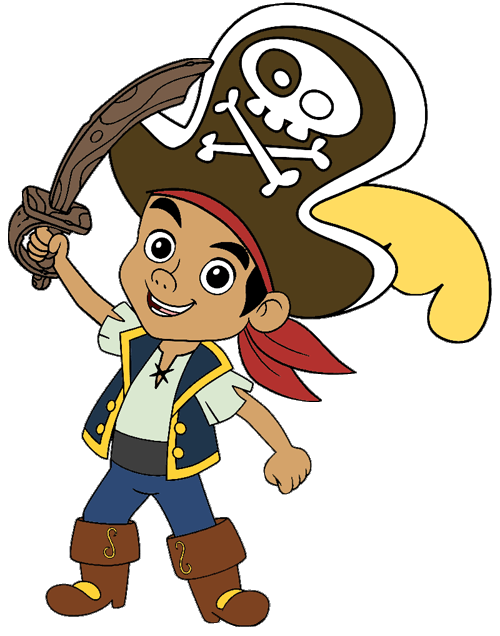 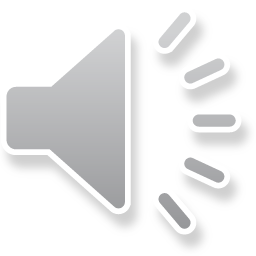 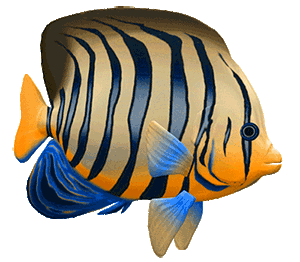 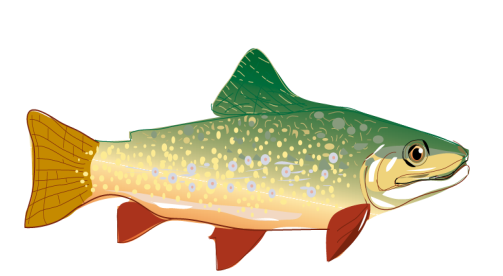 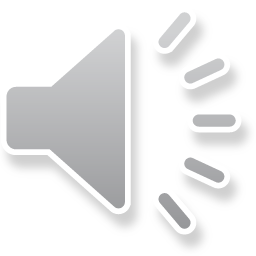 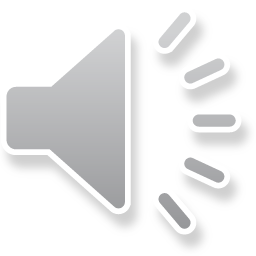 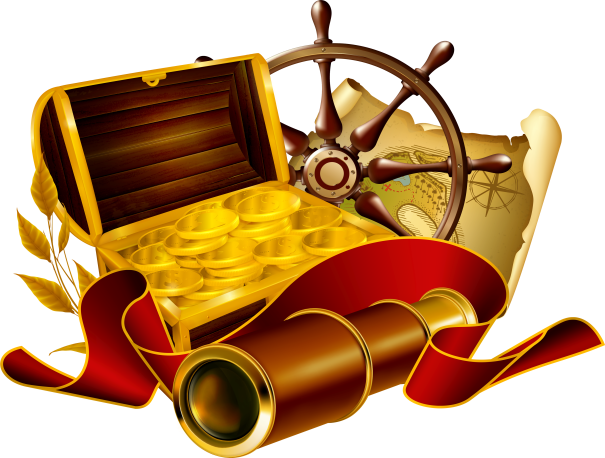 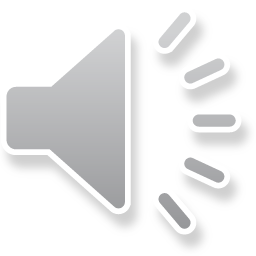 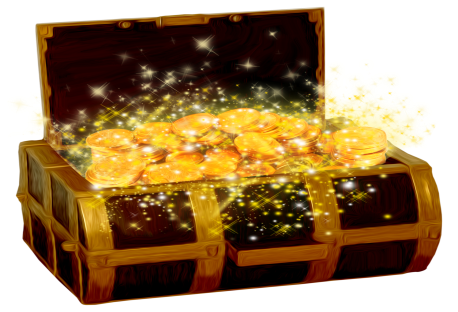 HOÀN THÀNH
[Speaker Notes: Hướng dẫn: GV click vào các rương, hòm kho báu để hiện câu hỏi.]
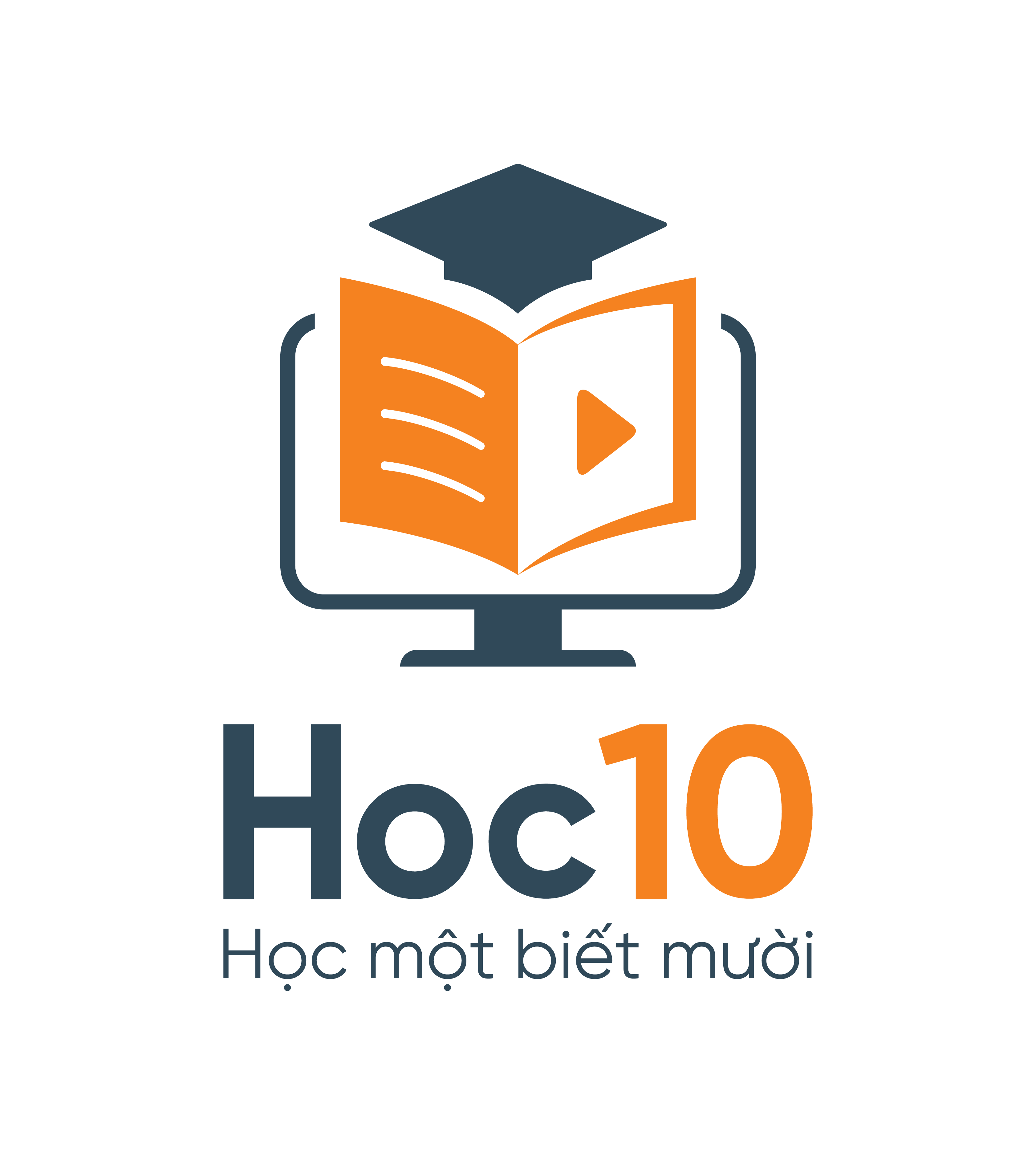 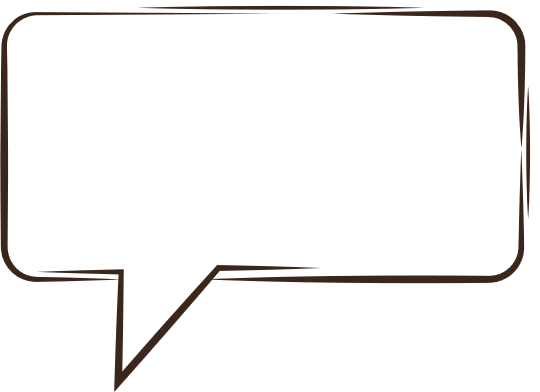 723 × 4 = ?
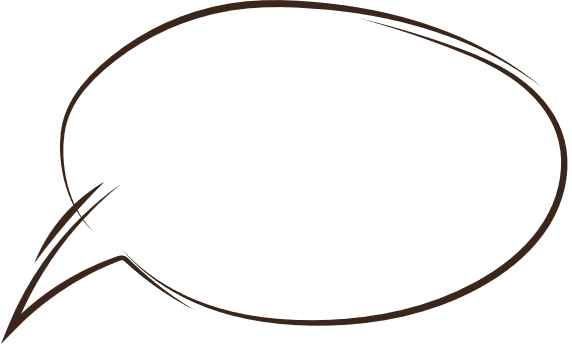 723
×
4
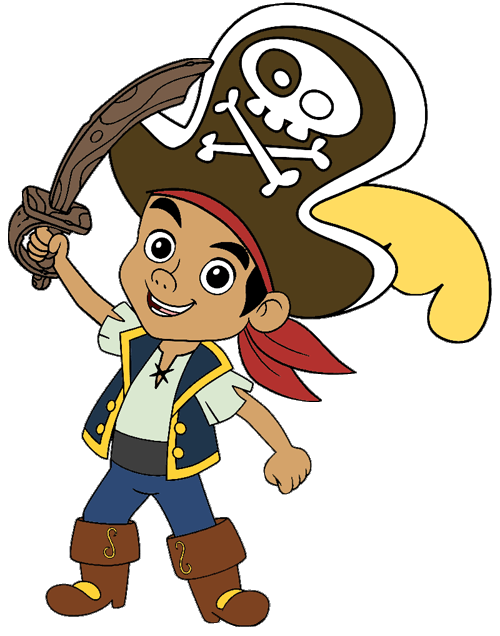 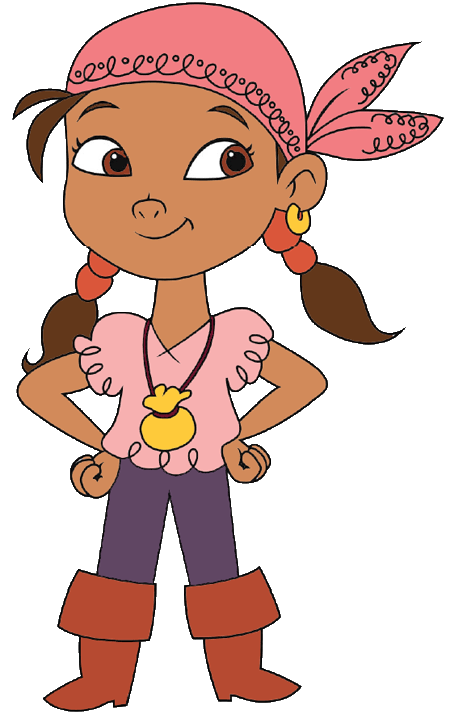 2 892
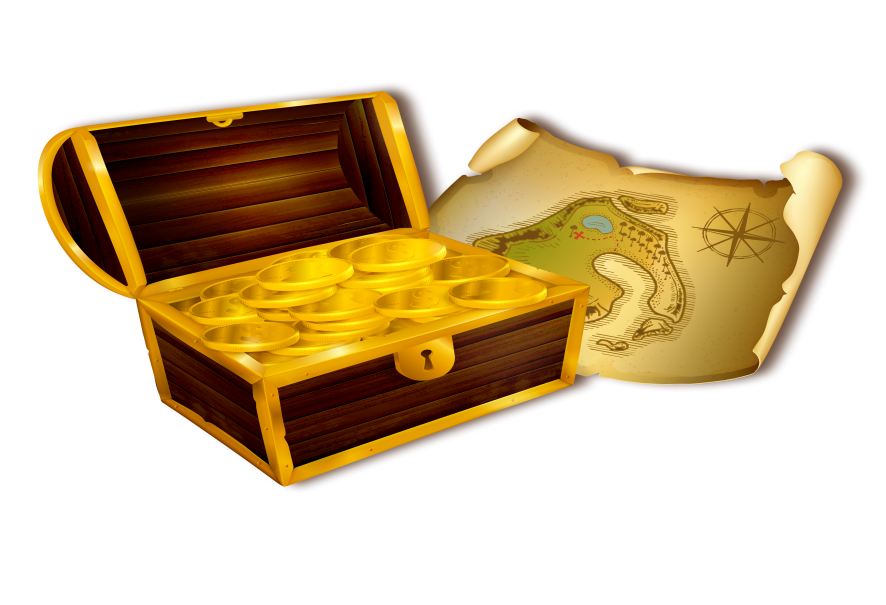 [Speaker Notes: Hướng dẫn: GV click vào vùng trống để hiện câu trả lời. Sau đó click vào Jack hoặc kho báu để về màn hình nhận kho báu.]
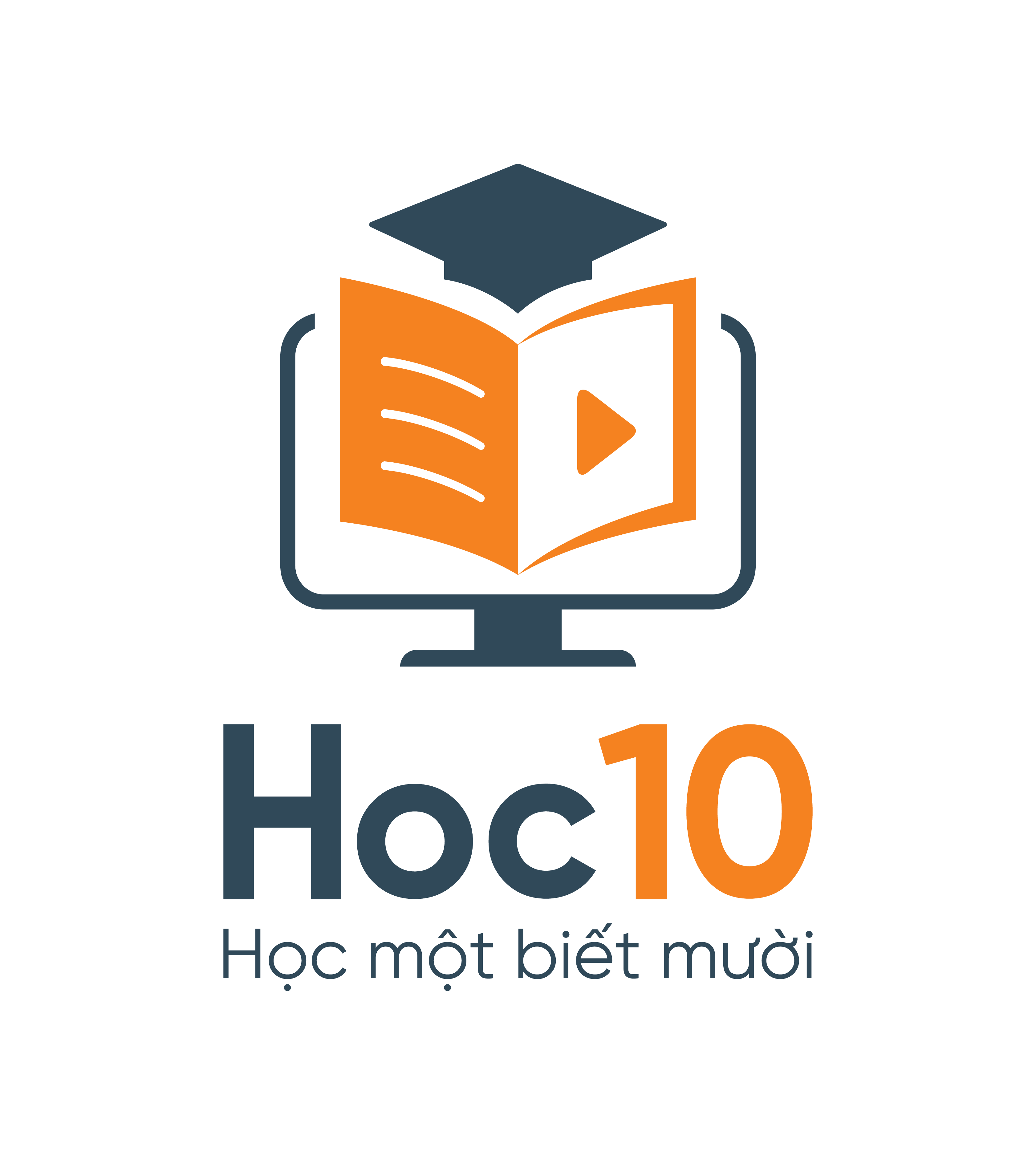 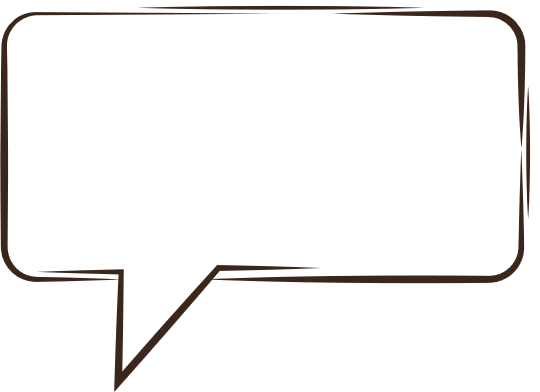 1 316 × 5 = ?
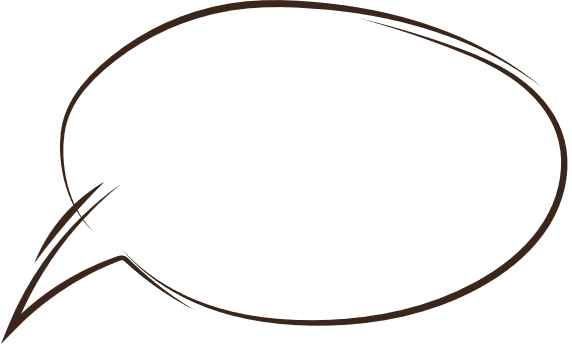 1 316
×
5
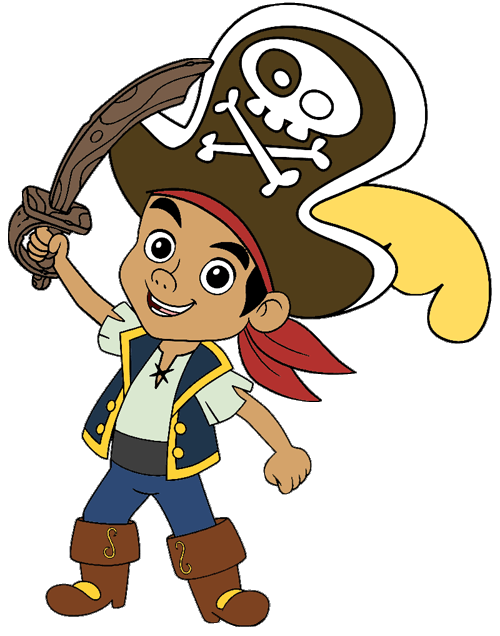 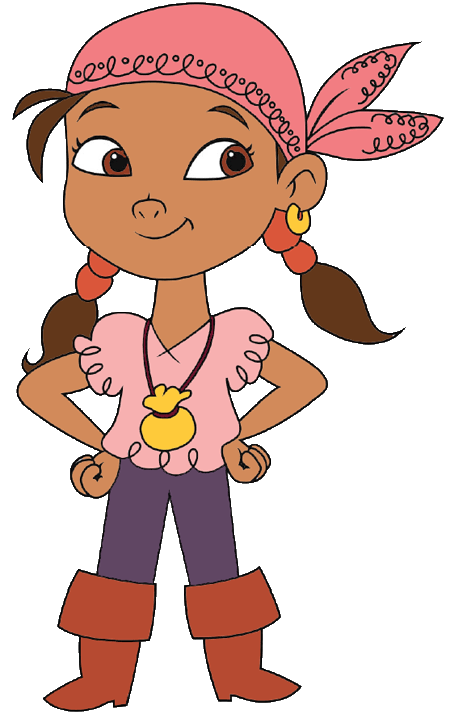 6 580
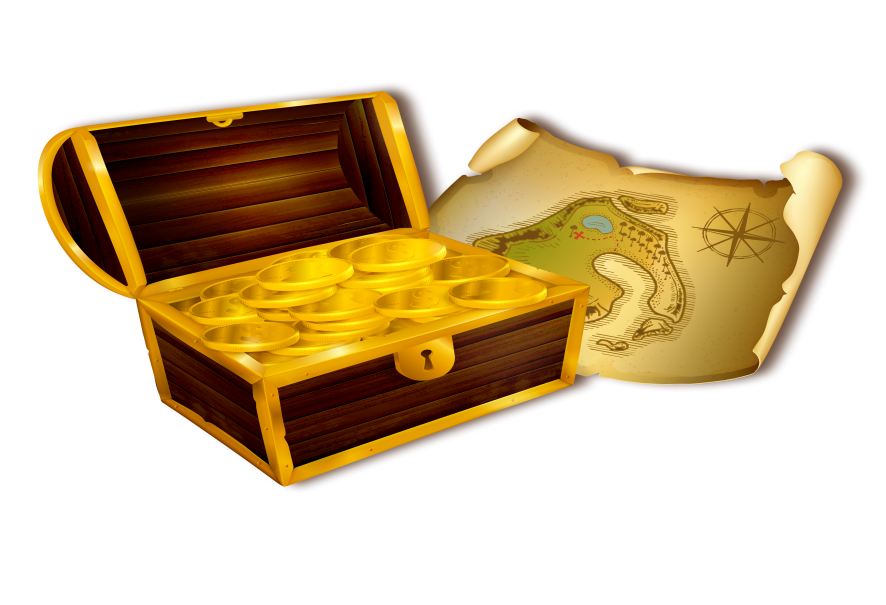 [Speaker Notes: Hướng dẫn: GV click vào vùng trống để hiện câu trả lời. Sau đó click vào Jack hoặc kho báu để về màn hình nhận kho báu.]
Ấn để đến trang sách
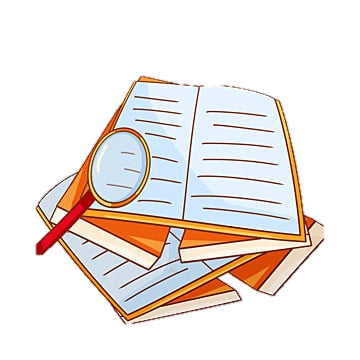 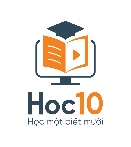 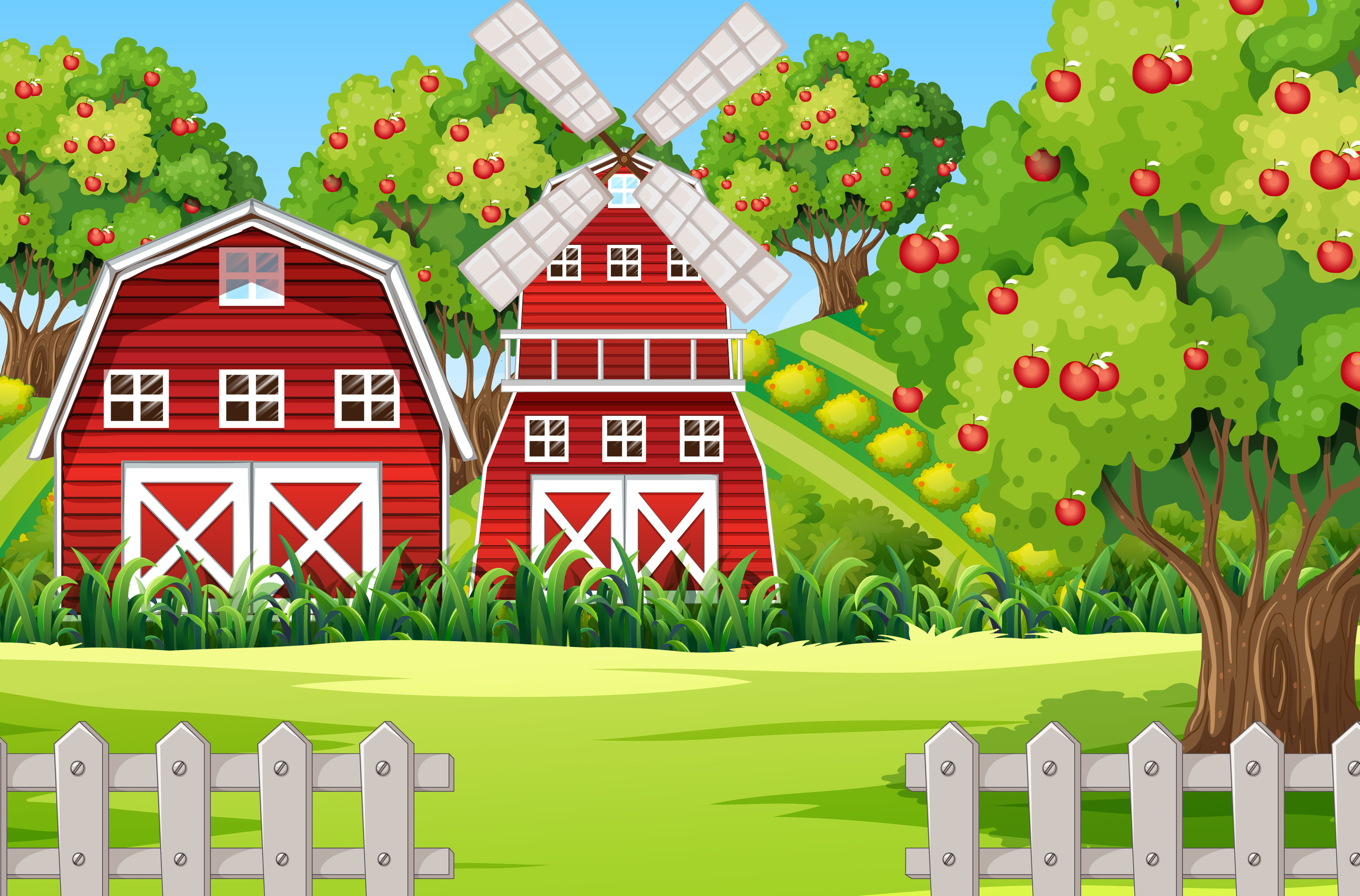 NÔNG TRẠI VUI VẺ
Bắt đầu
[Speaker Notes: Click vào “Bắt đầu” để bắt đầu game]
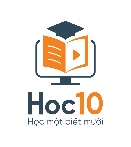 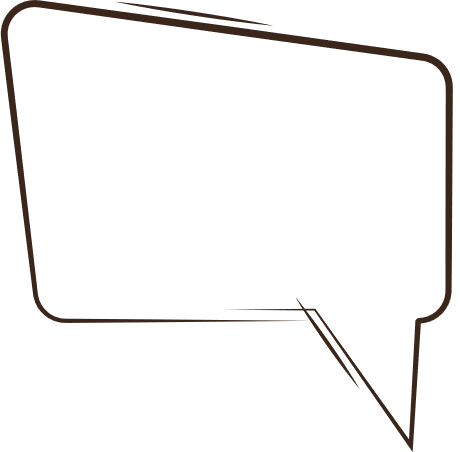 8 000 × 6
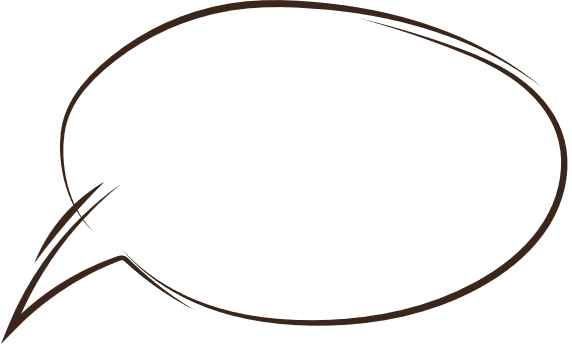 8 000 × 6 = 48 000
[Speaker Notes: Click 1 lần để hiện đáp án, thêm 1 lần để chuyển sang câu tiếp theo]
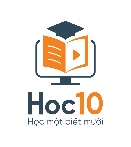 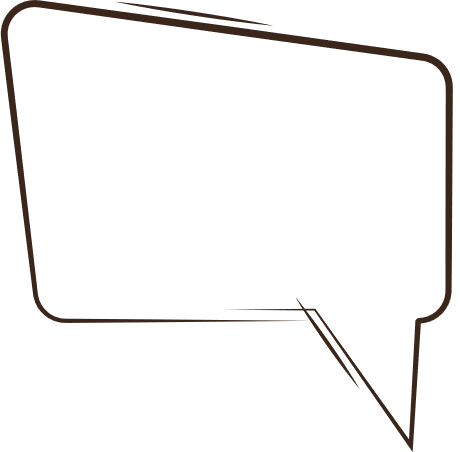 7 × 9 000
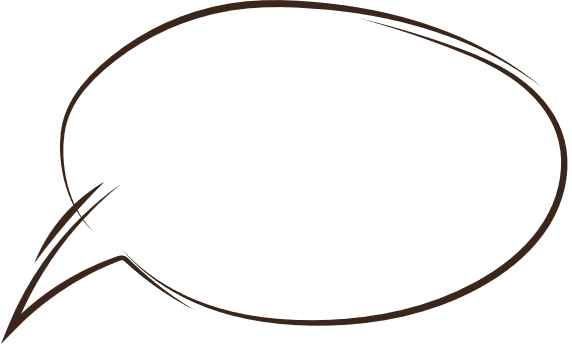 7 × 9 000 = 63 000
[Speaker Notes: Click 1 lần để hiện đáp án, thêm 1 lần để chuyển sang câu tiếp theo]
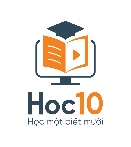 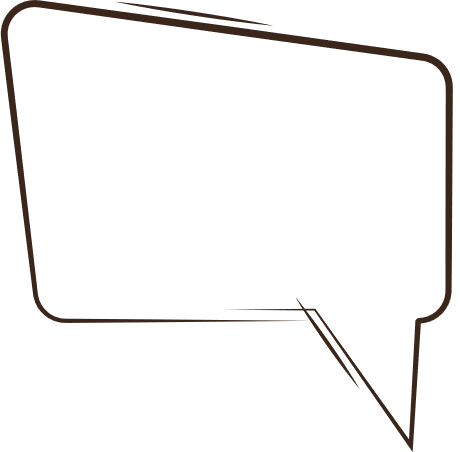 14 000 × 4
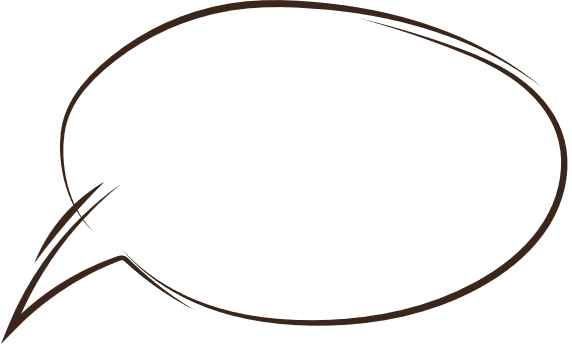 14 000 × 4 = 56 000
[Speaker Notes: Click 1 lần để hiện đáp án, thêm 1 lần để chuyển sang câu tiếp theo]
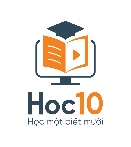 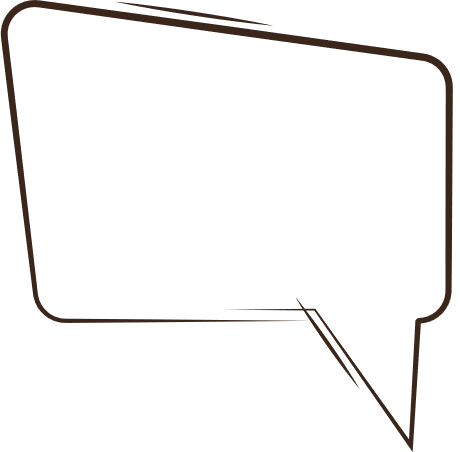 3 × 29 000
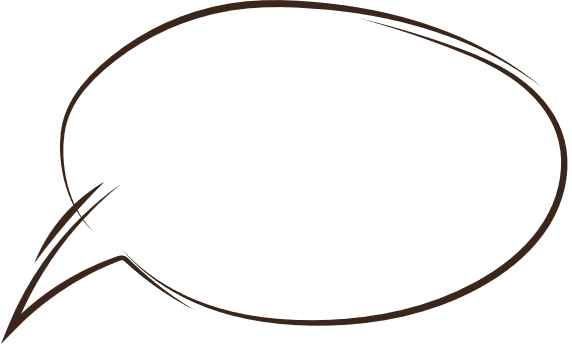 3 × 29 000 = 87 000
[Speaker Notes: Click 1 lần để hiện đáp án, thêm 1 lần để chuyển sang câu tiếp theo]
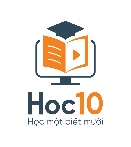 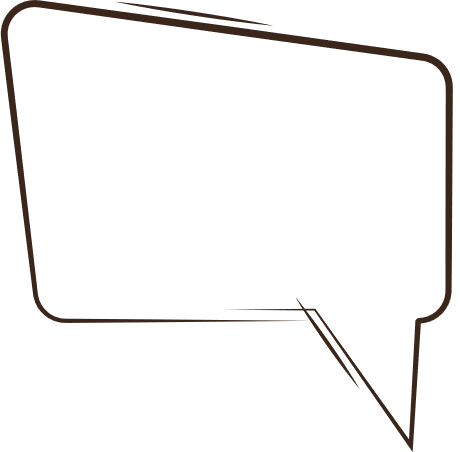 27 000 × 3
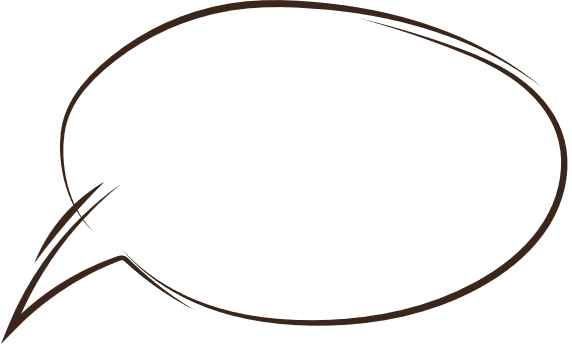 27 000 × 3 = 81 000
[Speaker Notes: Click 1 lần để hiện đáp án, thêm 1 lần để chuyển sang câu tiếp theo]
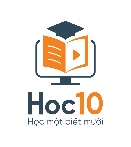 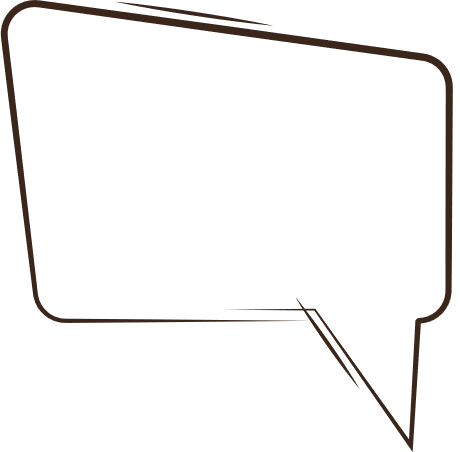 46 000 × 2
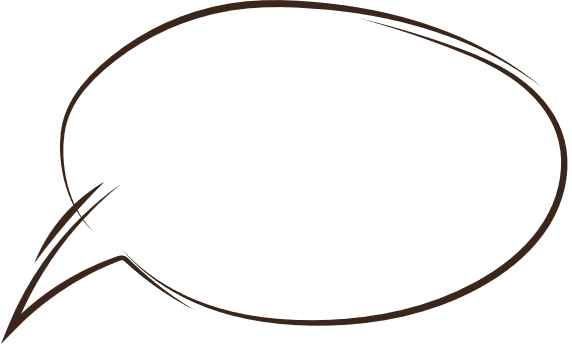 46 000 × 2 = 92 000
[Speaker Notes: Click 1 lần để hiện đáp án, thêm 1 lần để tiếp tục bài học]
Bài 4: >, <, =?
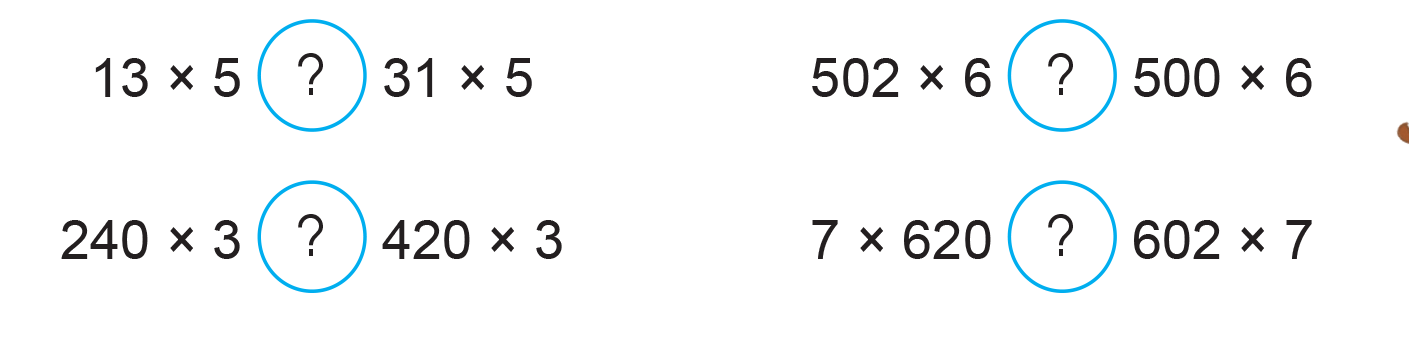 >
<
<
>
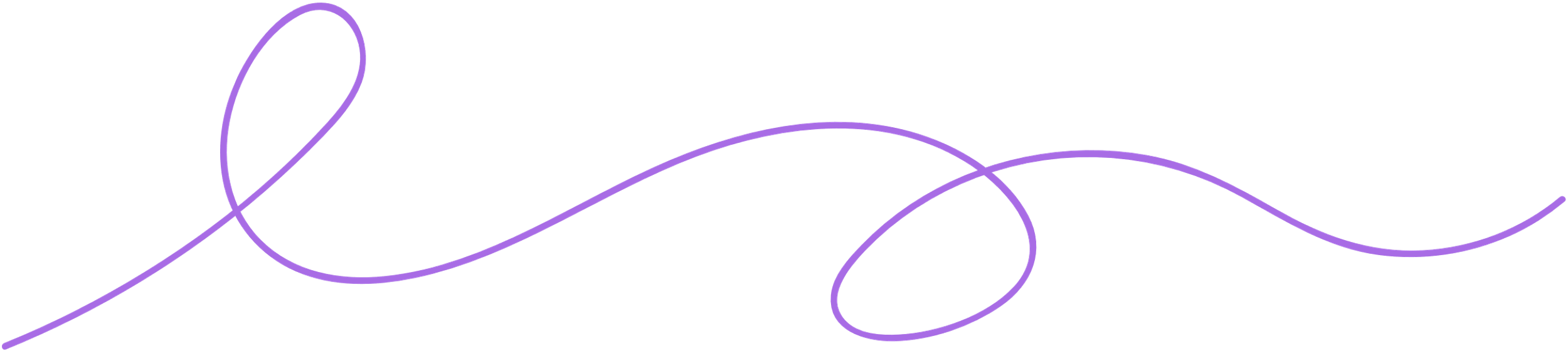 Ấn để đến trang sách
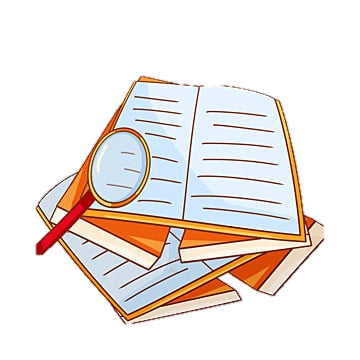 Bài 6: Mỗi tòa chung cư có 512 căn hộ. Hỏi 6 tòa như vậy có tất cả bao nhiêu căn hộ?
Bài giải
6 tòa như vậy có tất cả số căn hộ là:
512 × 6 = 3 072 (căn hộ)
Đáp số: 3 072 căn hộ.
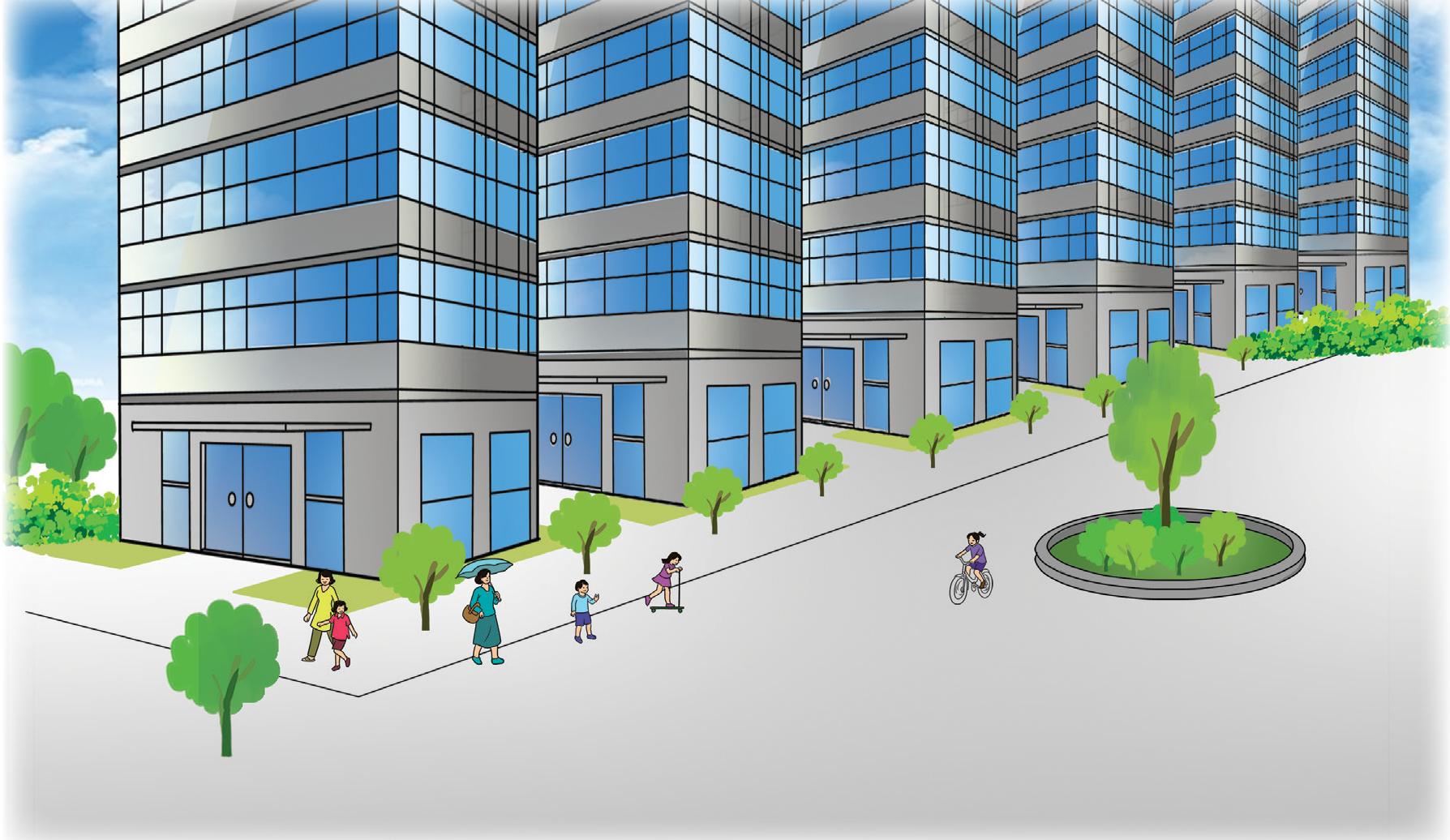 Qua bài học hôm nay, em đã học thêm được điều gì? Những điều đó giúp ích gì cho em trong cuộc sống hằng ngày?
HƯỚNG DẪN VỀ NHÀ
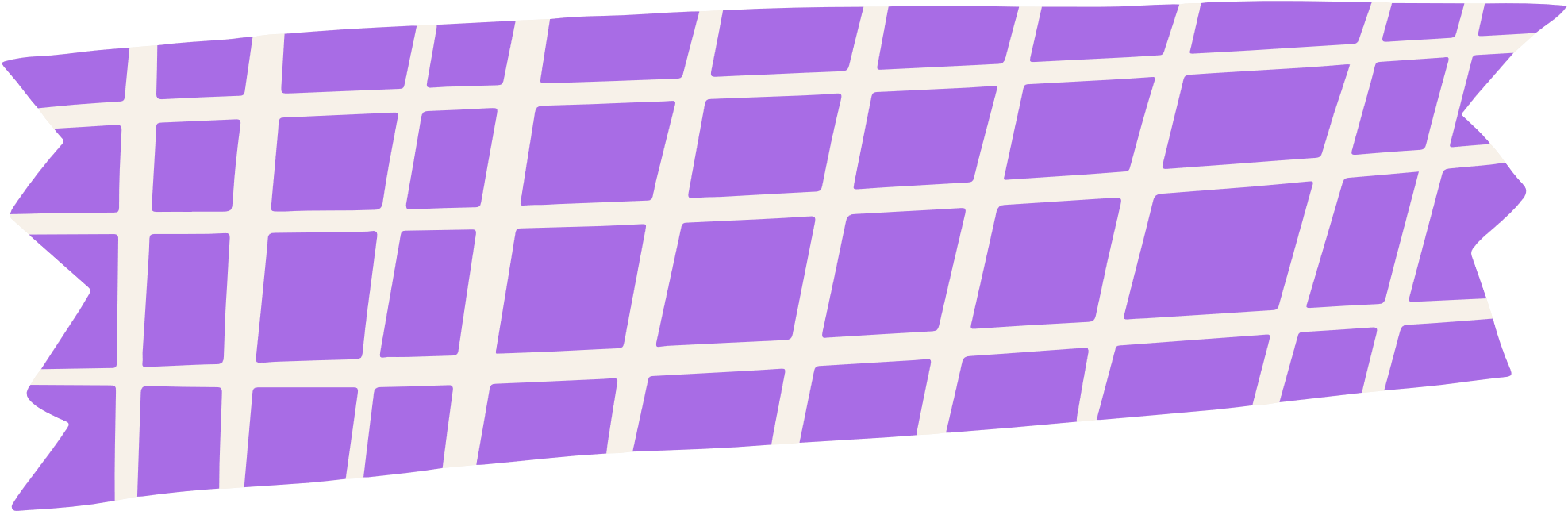 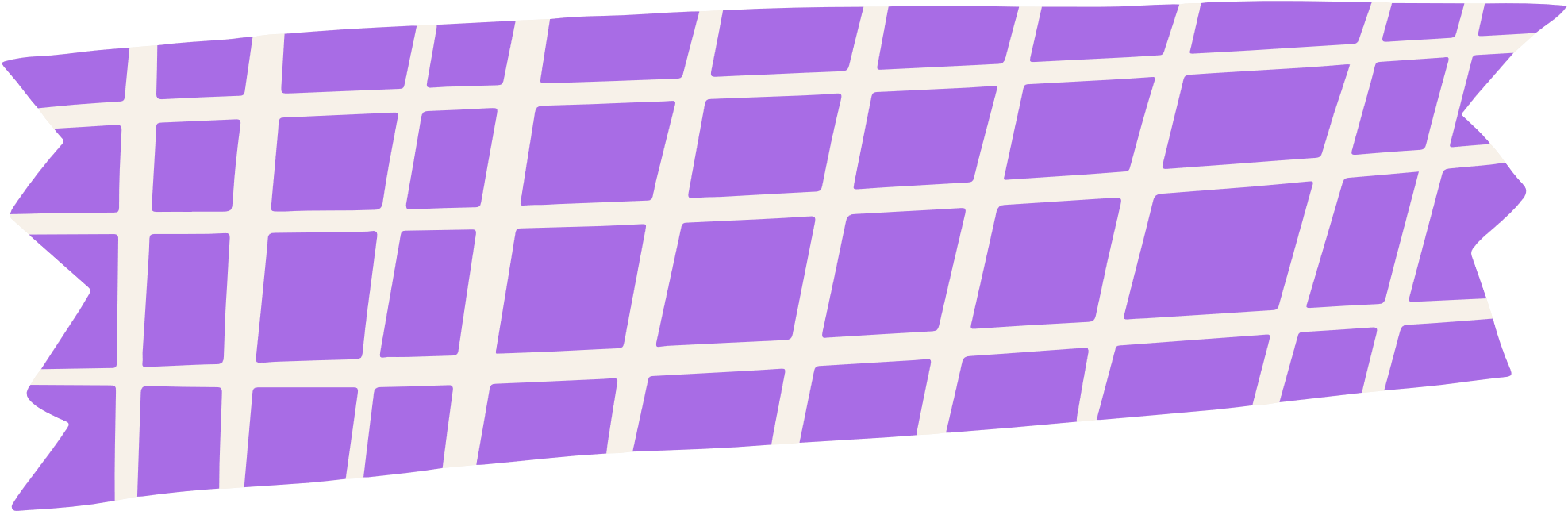 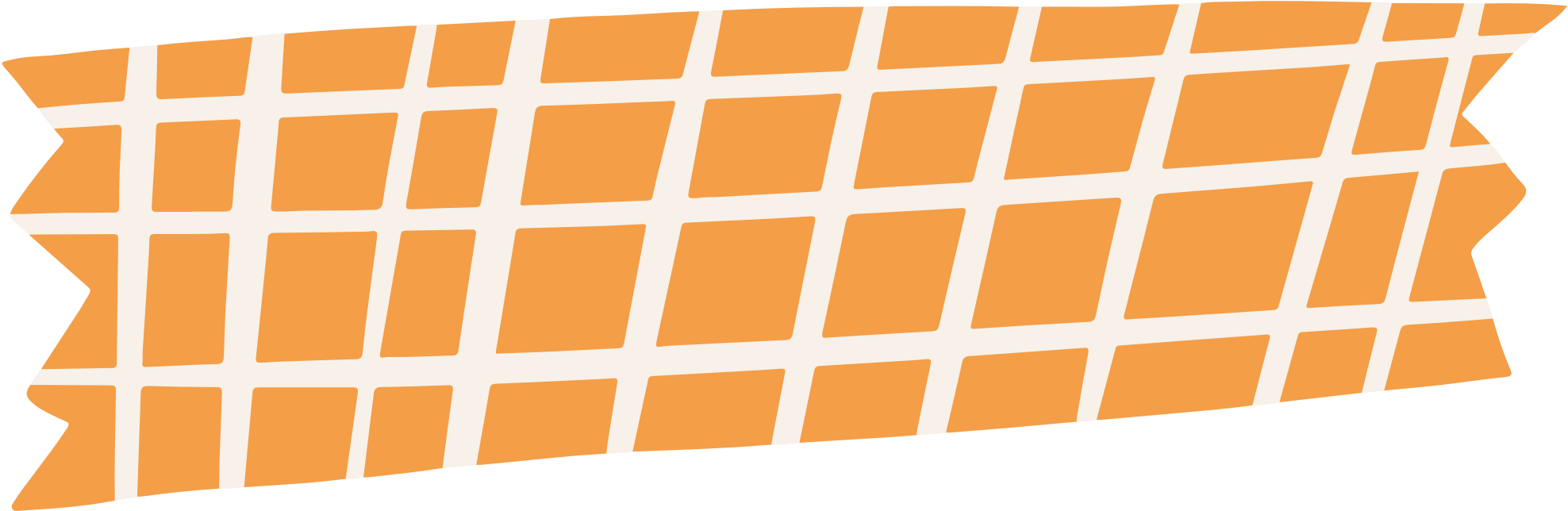 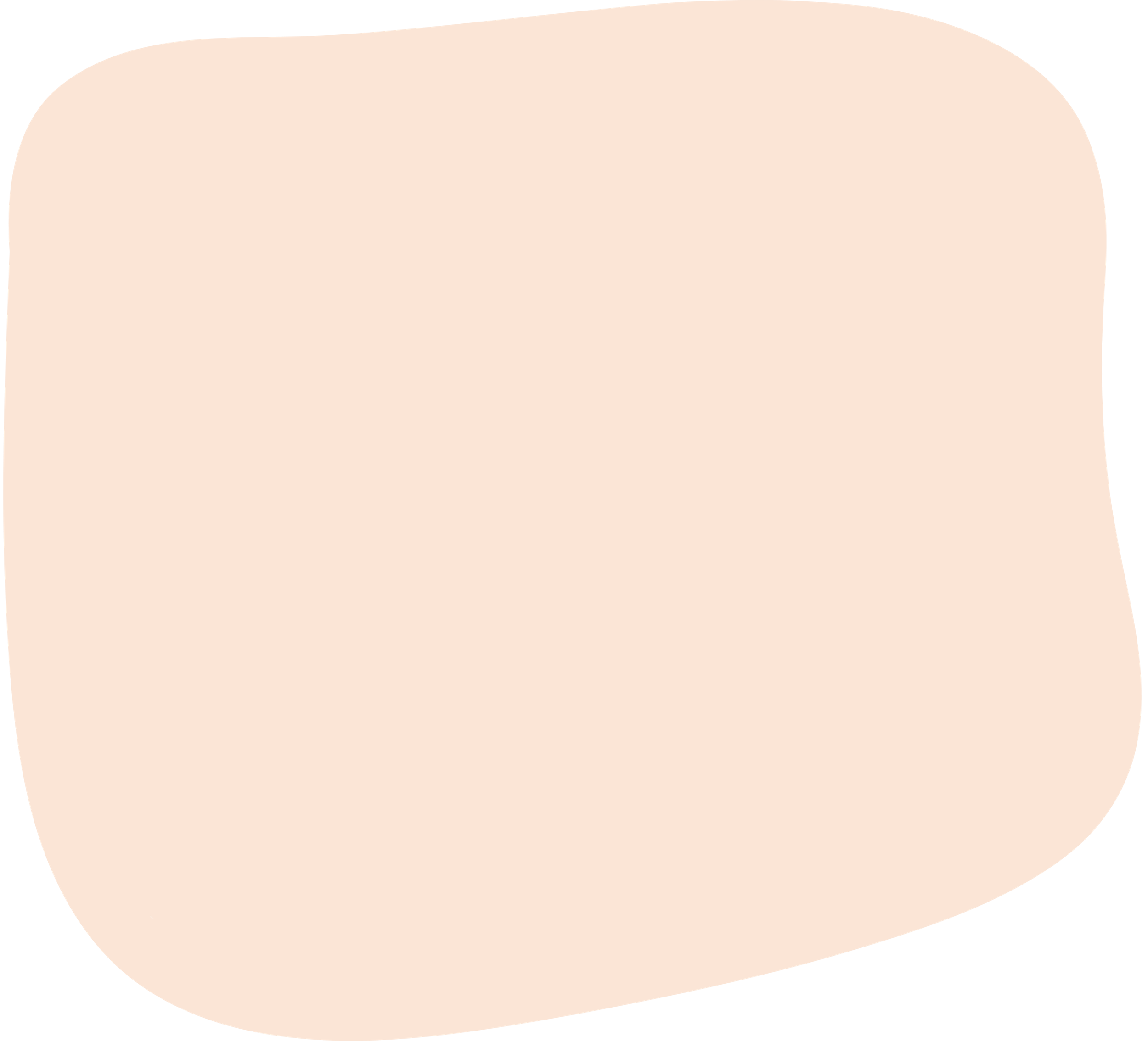 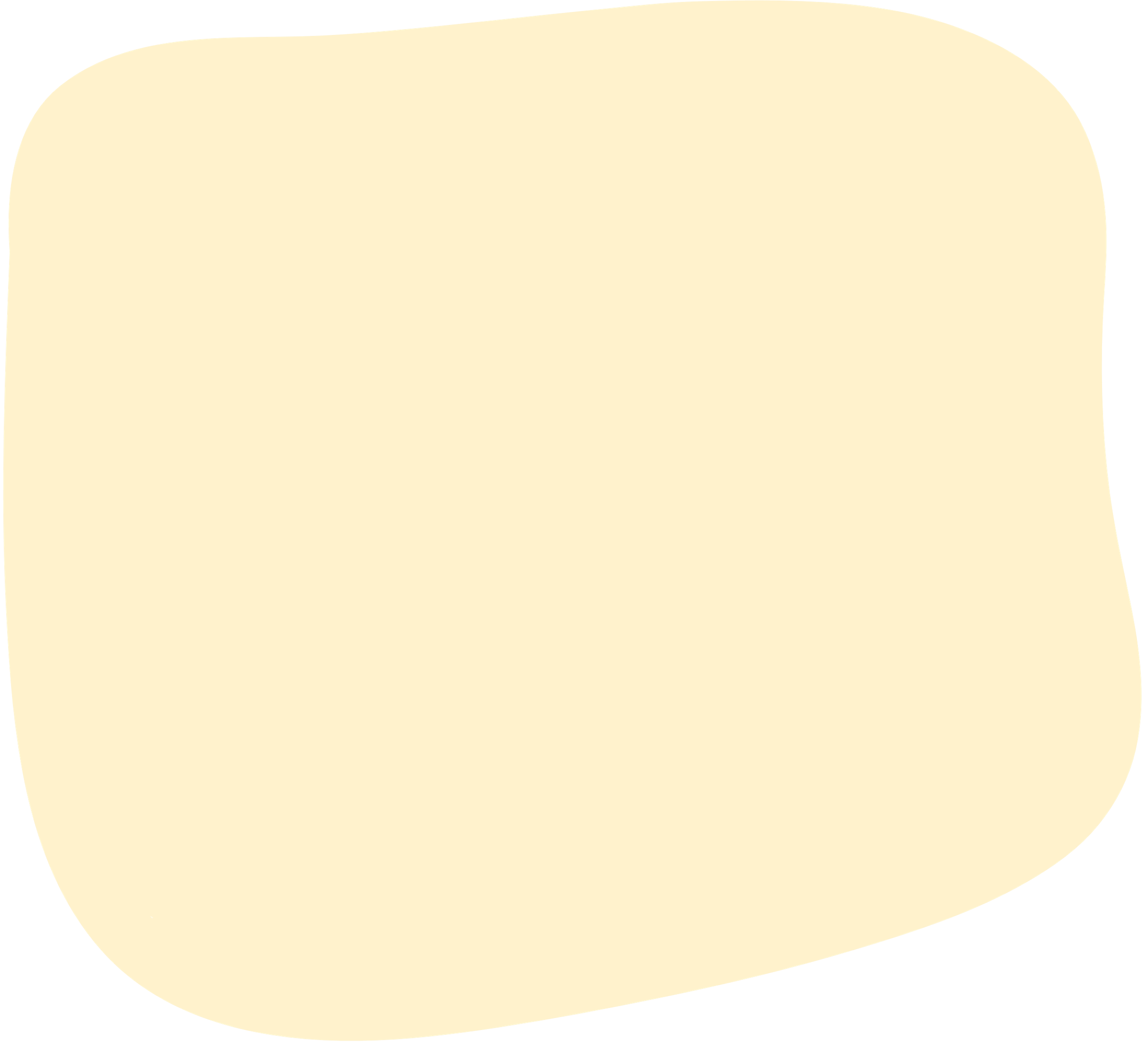 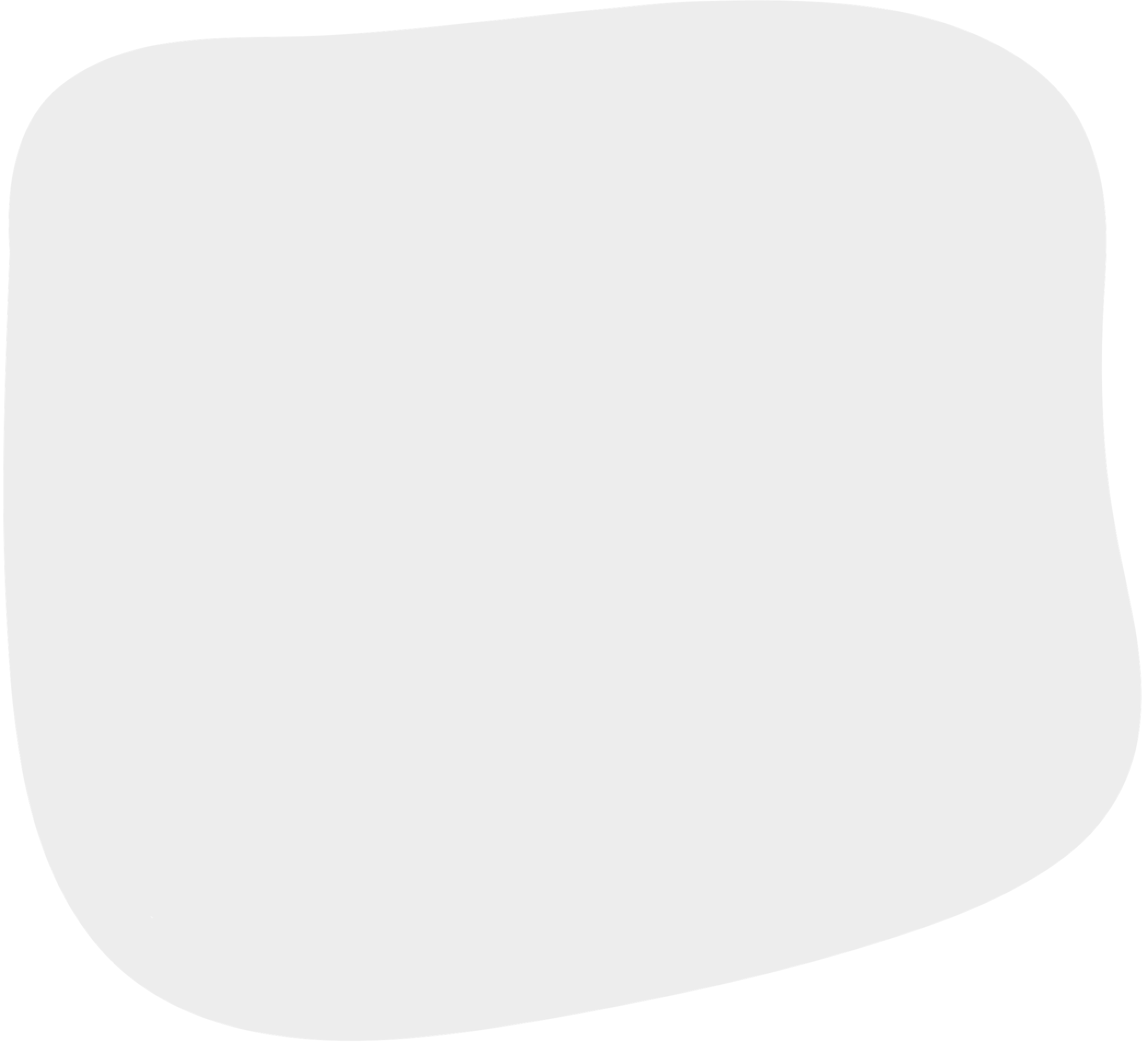 Ôn lại cách đặt tính và thực hiện phép nhân số có nhiều chữ số với số có một chữ số; tính nhẩm phép nhân các số tròn nghìn, chục nghìn với số có một chữ số.
Vận dụng kiến thức đã học để giải quyết một số tình huống trong thực tế (nêu ví dụ), hôm sau chia sẻ với bạn.
So sánh các số thông qua phép nhân, nêu một vài ví dụ (có thể đố người nhà).
Để kết nối cộng đồng giáo viên và nhận thêm nhiều tài liệu giảng dạy, 
mời quý thầy cô tham gia Group Facebook
theo đường link:
Hoc10 – Đồng hành cùng giáo viên tiểu học
Hoặc truy cập qua QR code
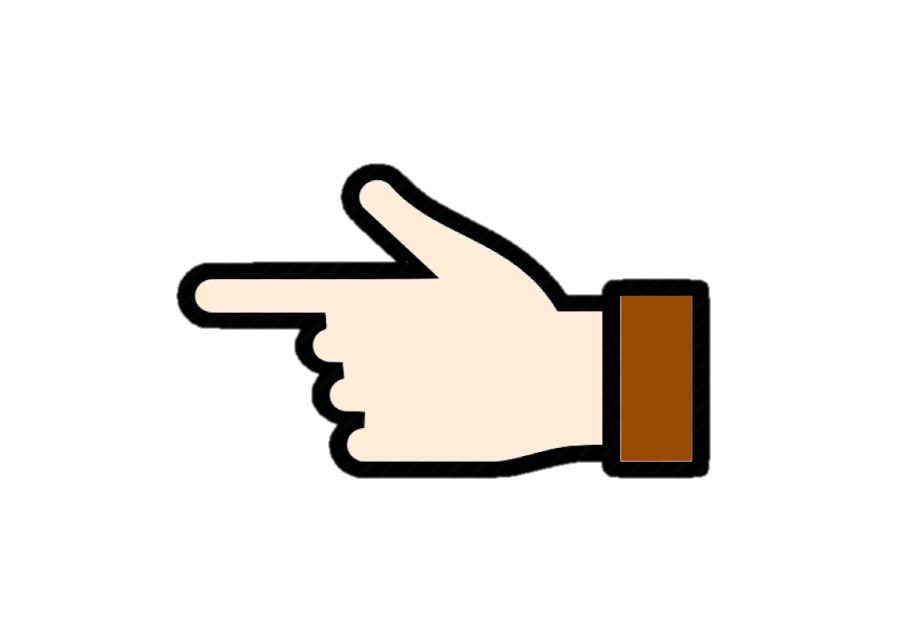 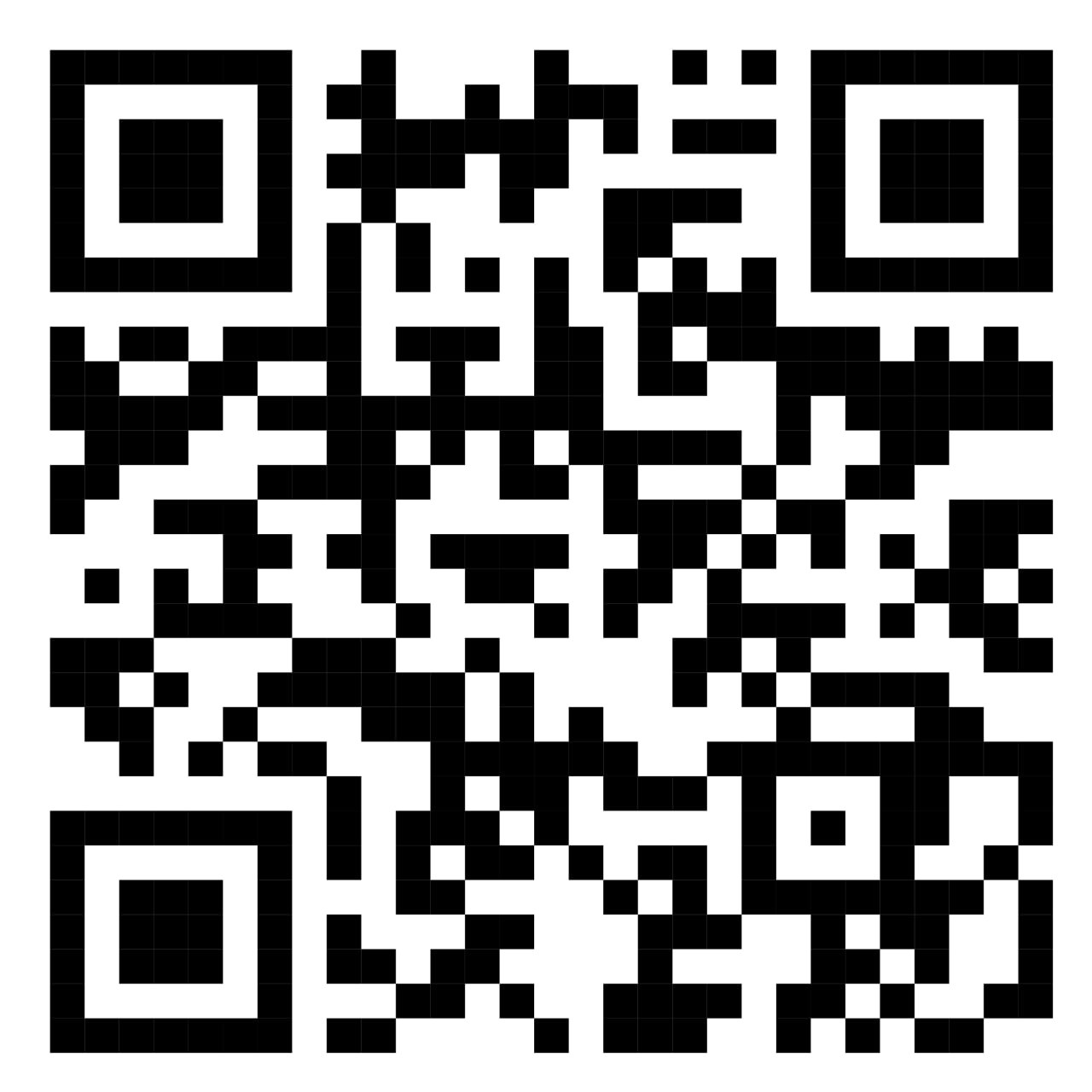